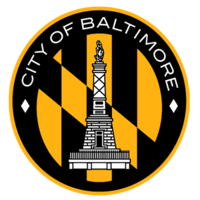 Resolution Relating to the Membership of the Design-Build Executive Committee
Baltimore City Board of Estimates
Wednesday, November 1, 2022
1
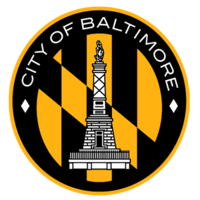 Mayor’s Office of Infrastructure Development
Design-Build

Can be powerful project delivery method
BOE passed a resolution in 2011 authorizing design-build and established procedures:
Submit proposal to Design-Build Exec. Committee (Directors of DOT, DGS, DPW, MWBOO, and City Solicitor)
Committee considers proposal and determines whether to approve design-build method
Proposal must specify the approach to be used, the scoring rubric, other specific and pertinent issues for the project
Resolution Relating to the Membership of the Design-Build Executive Committee
2
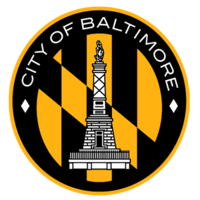 Mayor’s Office of Infrastructure Development
Design-Build (Con’t)
Choose one of 3 approaches to choose from:
One-step low bid
Straightforward, lowest bidder
Two-step low bid
Issue Request for Qualifications (RFQ)
Reduced Candidate List created (RCL)
Those on RCL sent a Request for Proposal (RFP)
Technical proposal graded on Pass/Fail
For those that pass, lowest bidder wins award
Best Value
Same as above re RQL, RCL, and RFP
Proposals scored and those with 70% or more considered Competitive Range
For those in Competitive Range, BAFO requested
BAFO scored and highest score wins contract
Resolution Relating to the Membership of the Design-Build Executive Committee
3
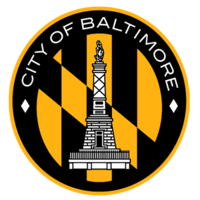 Mayor’s Office of Infrastructure Development
Design-Build Executive Committee
Proposing BOE Resolution to amend the Design-Build Procedures:
Add Mayor’s Office of Infrastructure Development to Design-Build Executive Committee
Specify the Director of MOID is Chair
Add Director of Rec and Parks to Design- Build Executive Committee
Specify that only MOID Director, MWBOO Chief, Solicitor, and responsible agency make decision
Allow Directors to designate someone to act on their behalf
Add date updated to the bottom of the Procedures
Resolution Relating to the Membership of the Design-Build Executive Committee
4
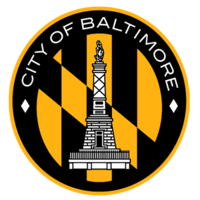 Mayor’s Office of Infrastructure Development
Questions?
Design-Build and Inflationary Cost Escalations Briefing
5